MERIT Autoradiographs
P. Thieberger, BNL
(Dec. 21, 2011)
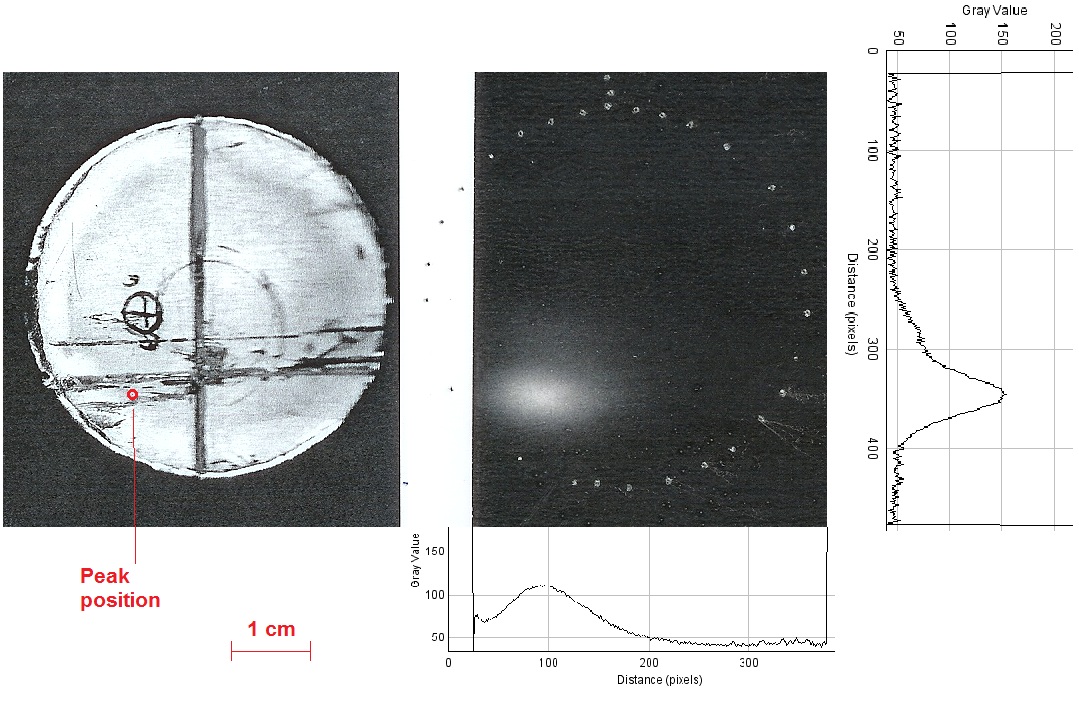 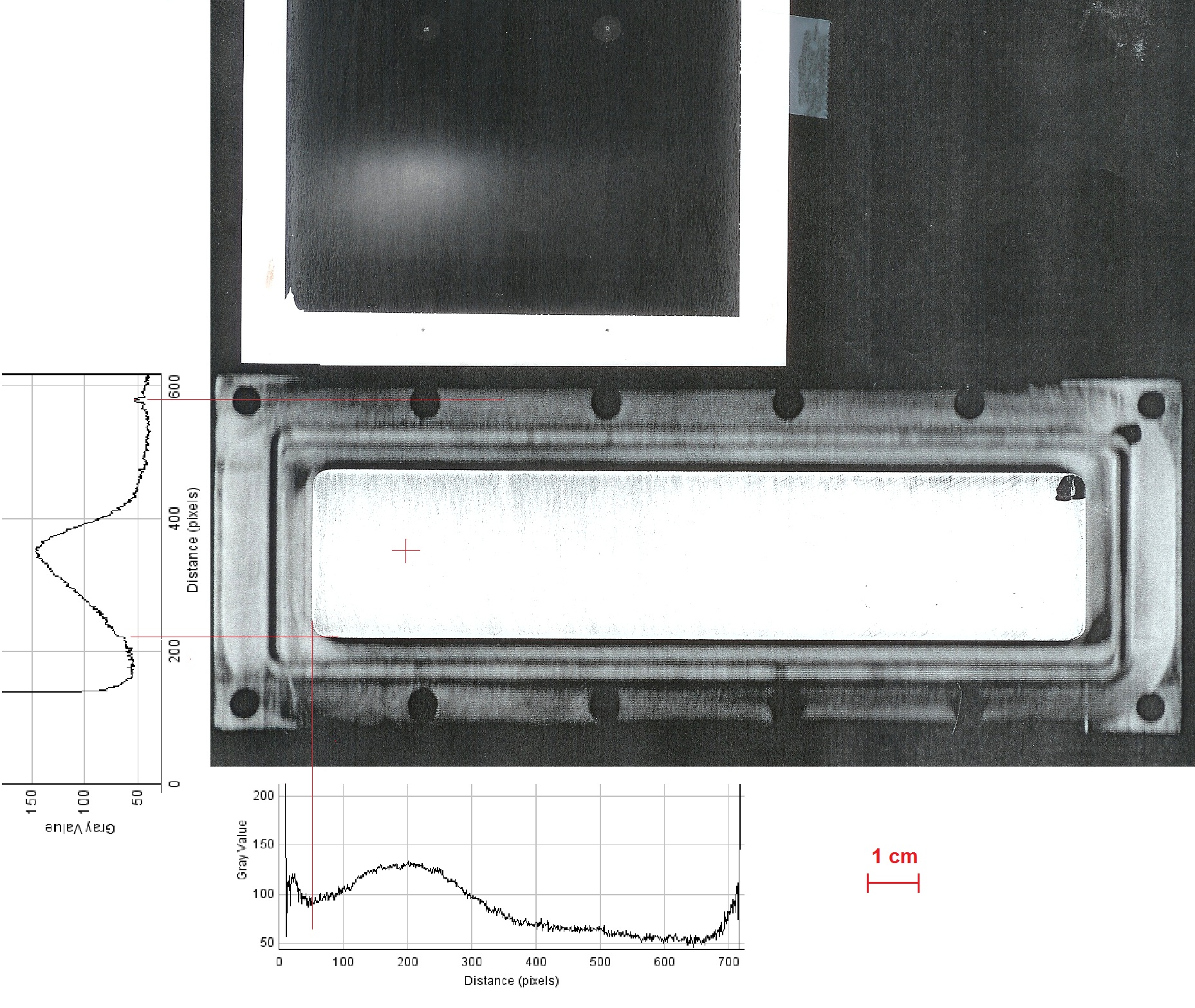 Fit of the vertical beam profile on the round window with two  Gaussians of equal widths.
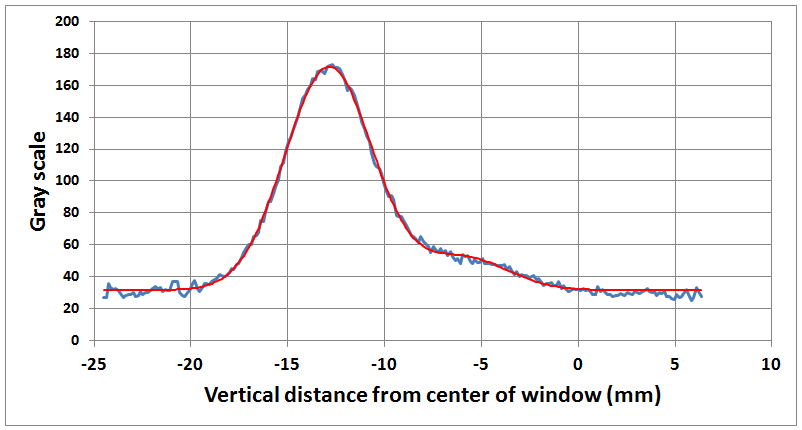 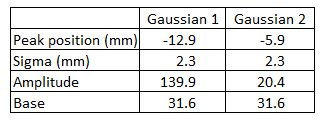 The calibration is 200 pixels per inch.
Gaussian fit to the horizontal beam profile on the round window
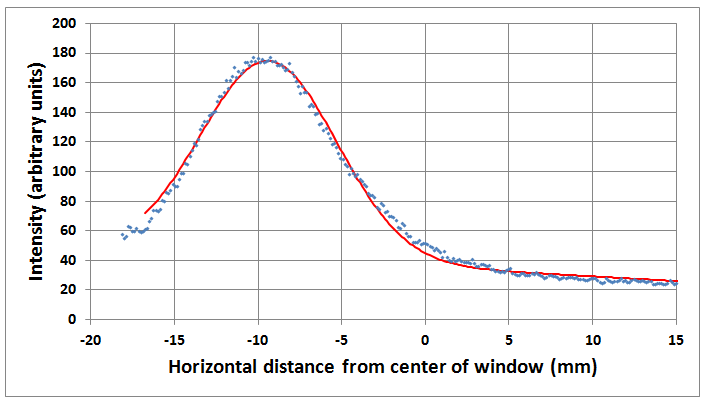 Peak position	   -9.4	 mm
Amplitude	133.3	 intensity units
Sigma		    4.1	mm
Base		  35.5	intensity units
Slope		  -0.63	intensity units/mm
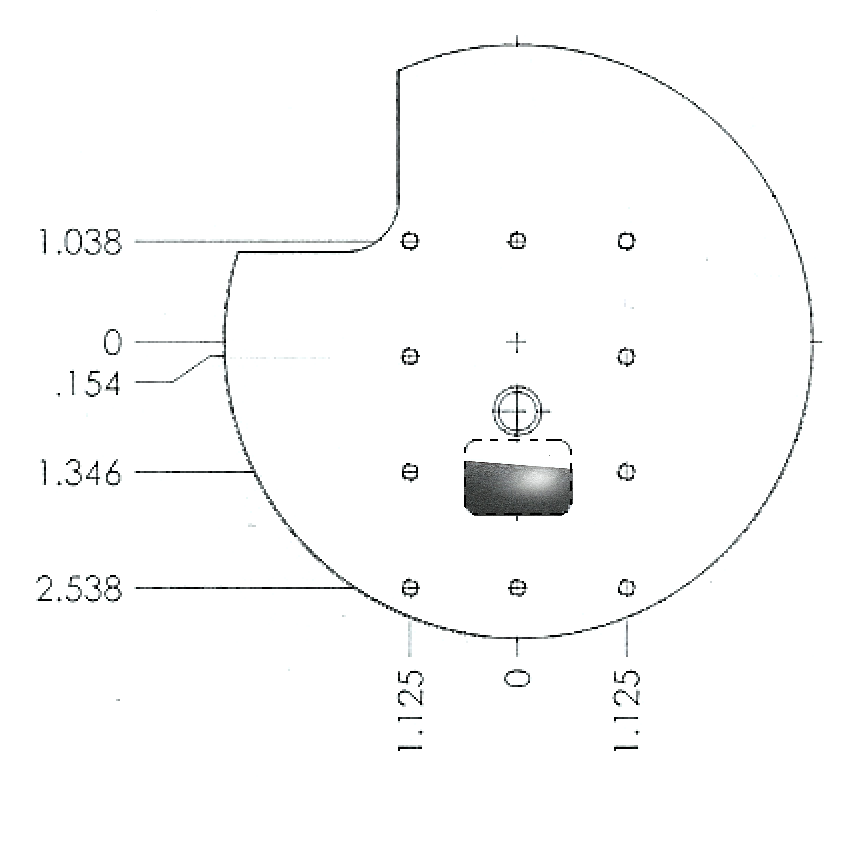 Beam spot looking upstream, as the auto-radiography was recorded
Beam spot looking downstream. The white border of the Polaroid film prevented the recording of the upper tail of the profile
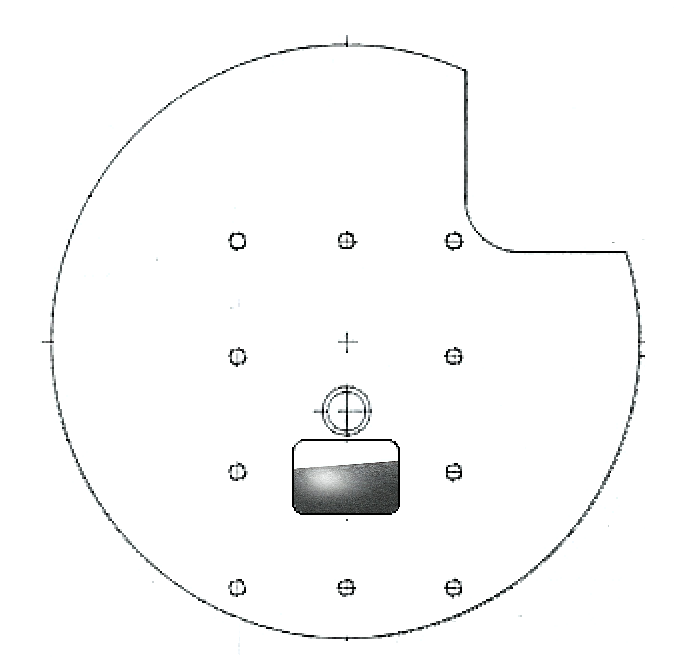 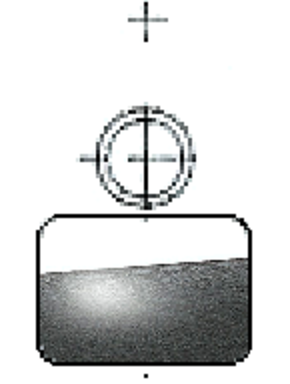 Fitted beam profiles
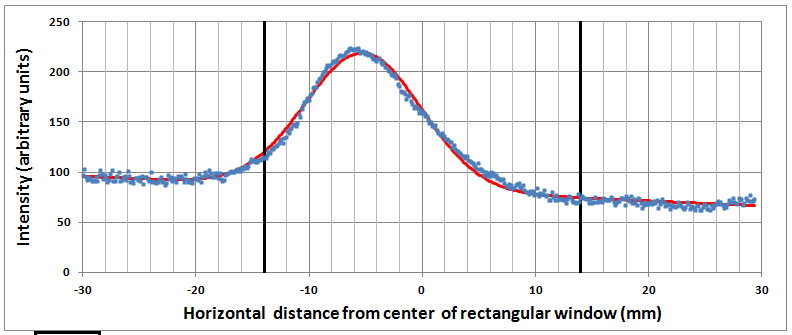 Horizontal
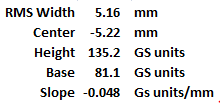 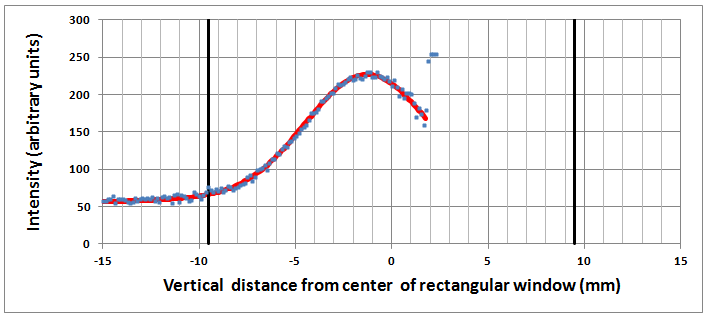 Vertical
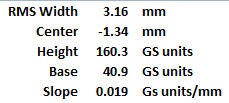